Thứ sáu ngày 18 tháng 9 năm 2020
Tập làm văn
Chào hỏi. Tự giới thiệu
20
Nói lời của em:
Tình huống:
Chào ba, mẹ khi em đi học.
Chào thầy, cô khi em đến trường.
Chào bạn khi gặp nhau ở trường.
Chào bố, mẹ khi em đi học.
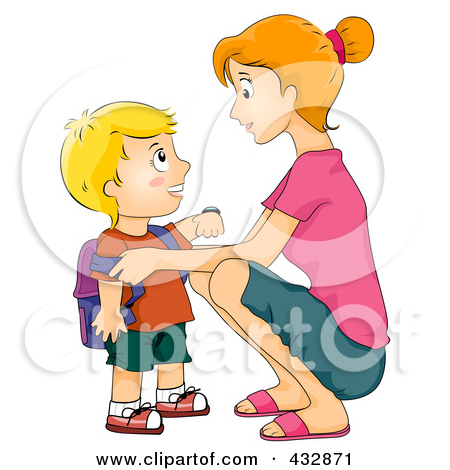 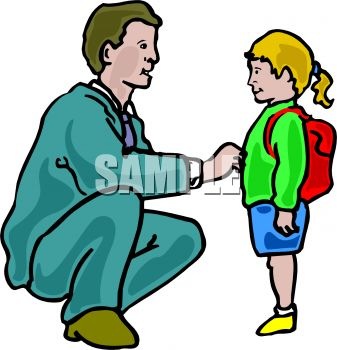 - Con chào mẹ, con đi học ạ!- Xin phép ba mẹ, con đi học ạ!- Mẹ ơi, con đi học đây ạ!- Thưa ba mẹ, con đi học ạ!
Chào thầy, cô khi em đến trường.
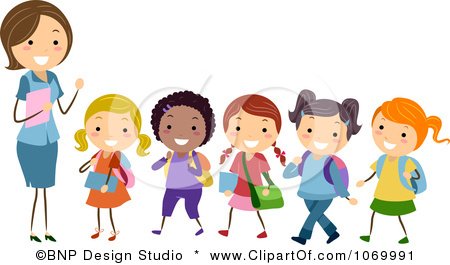 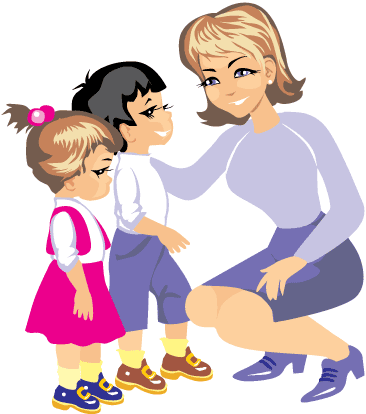 - Em chào thầy, cô ạ!
- Dạ thưa thầy, cô !
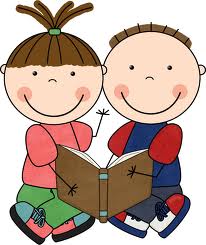 Tình huống:Chào bạn khi gặp nhau ở trường.
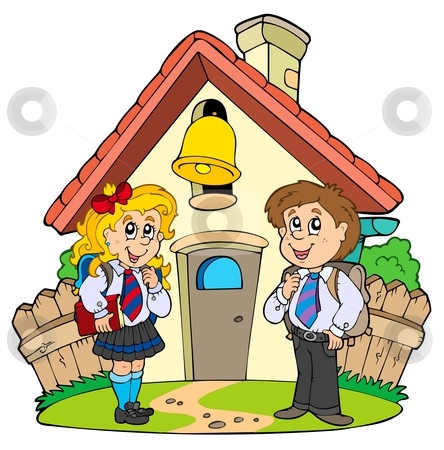 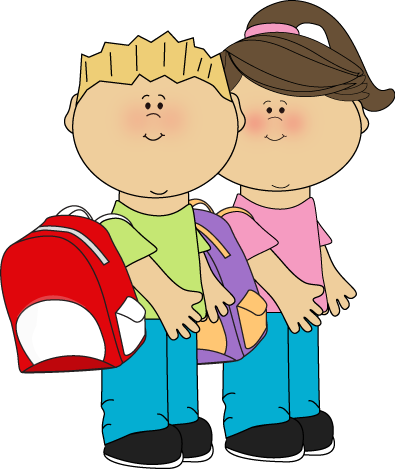 - Chào cậu!
- Chào bạn!
- Chào Thu!
Bài 2. Nhắc lại lời các bạn trong tranh:
Chào hai cậu. Tớ là mít. Tớ ở thành phố Tí hon
Chào cậu, chúng tớ là bóng Nhựa và Bút Thép.
Chúng tớ là học sinh lớp 2
Bài 3. Viết bản tự thuật theo mẫu dưới đây :
Họ và tên :…………………...…
 Nam/nữ :……………………….
 Ngày sinh :……………………..
 Nơi sinh :………………………
 Quê quán :…………………..…
 Nơi ở hiện nay :………………..
 Học sinh lớp :………………….
 Trường :……………………..…
Tự thuật
Họ và tên: Nguyễn Văn An
  Nam/Nữ: Nam-  Ngày sinh: 01/01/2013-  Nơi sinh: Hà Nội-  Quê quán: huyện Vũ Thư - tỉnh Thái Bình-  Nơi ở hiện nay: Thôn 7 – Xã Kim Lan – Huyện Gia Lâm – Tp. Hà Nội-  Học sinh lớp: 2A2-  Trường: Tiểu học Kim Lan.
Tập làm văn
Chào hỏi. Tự giới thiệu
Đọc bản tự thuật của em.
Ghi dấu x vào ô trống trước lời chào không đúng.
Em chào bố, mẹ để đi học.
Con chào bố mẹ ạ.
x
Bố mẹ ạ.
Con chào bố mẹ con đi học ạ.
Ghi dấu x vào ô trống trước lời chào không đúng.
b) Em chào thầy cô khi đến trường.
Em chào thầy ( cô ) ạ.
Con chào thầy ( cô ) ạ.
x
Thầy ( cô ).
Ghi dấu x vào ô trống trước lời chào không đúng.
c) Em chào bạn khi gặp nhau ở trường.
Chào bạn.
x
Ê !
Bạn đến lâu chưa ?
TRÒ CHƠI: LÀM QUEN BẠN MỚI.
Con sẽ nói gì với các bạn trong trường trong ngày đầu tiên đi học?
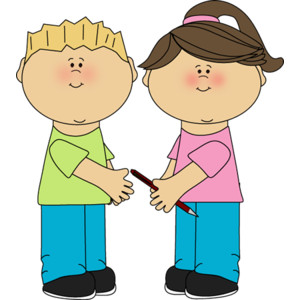 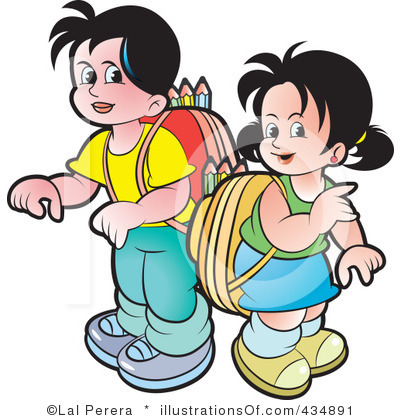 Xin chào hai cậu. Tớ là An. Tớ sống ở Gia Lâm, Hà Nội.
Chào cậu. Tớ là Nam và đây là Hương.
Rất vui khi được gặp bạn. Chúng mình là học sinh lớp 2.
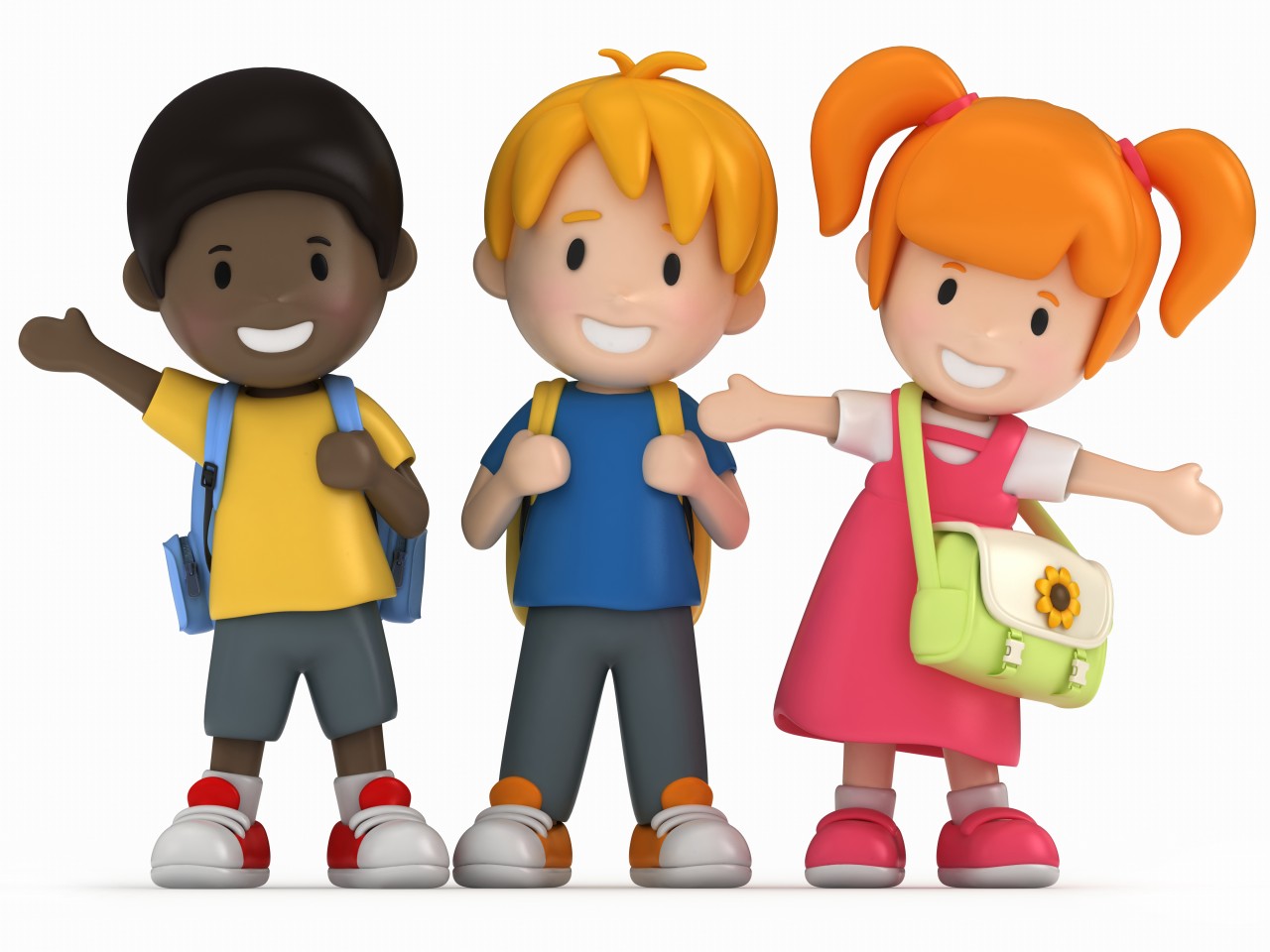 Củng cố- dặn dò
Chuẩn bị bài
Sắp xếp câu trong bài - Lập danh sách học sinh.
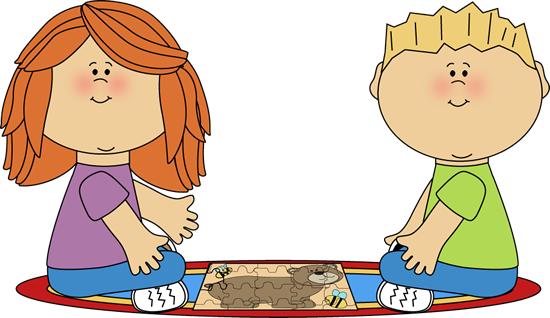